Child Emotional Development And Attachment Theory
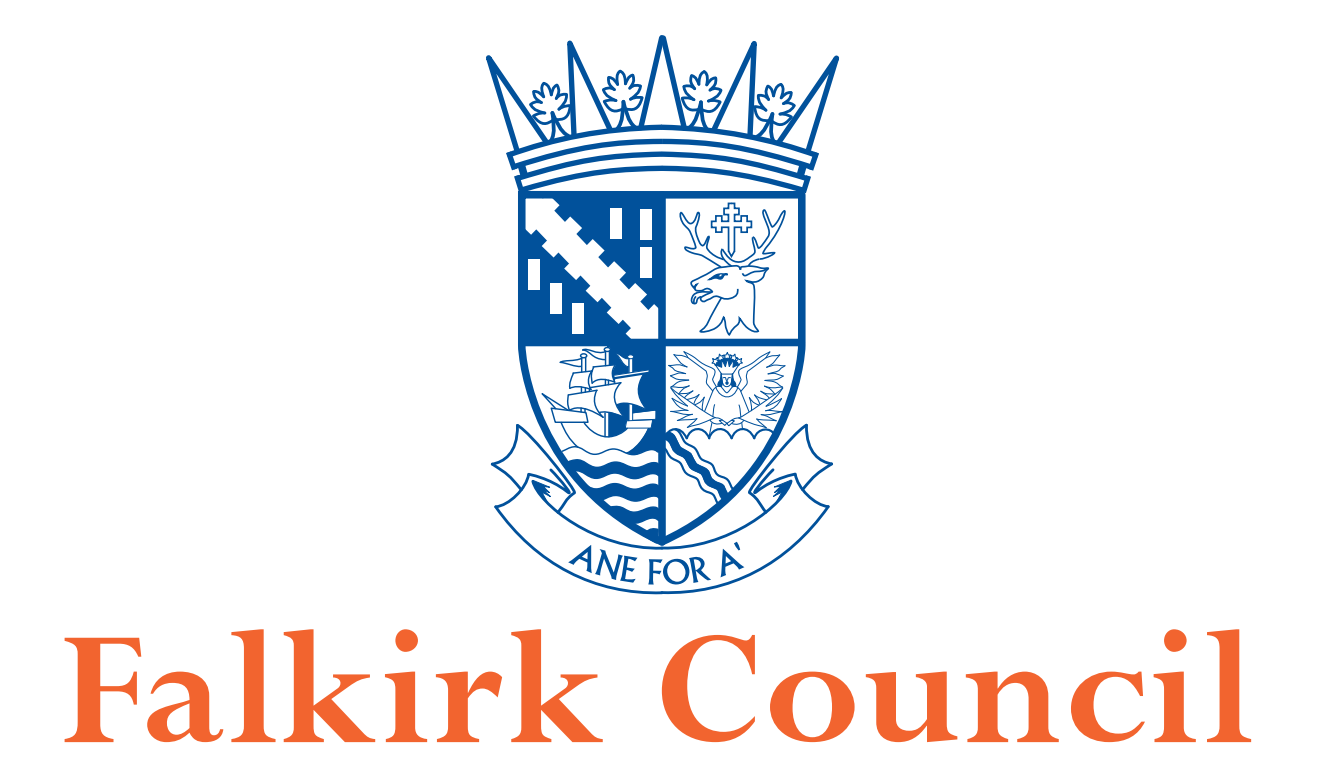 Educational Psychology Service
Educational Psychology Service
Nurture Steering Group
Susan Morrison, Hannah Bertram, Educational Psychologists Nick Balchin, Principal Educational Psychologist 
Additional Development by Magda Olejniczak, Gail Hendry and Rhoda Marshall, Educational Psychologists
1
Level 1 Nurture Course Overview
Pre-training task – consider school readiness
Session one – Introduction to attachment theory 
One group and two individual tasks to be completed before training session two
Session two – Assessment for Needs for Nurture
One group and one individual tasks to be completed before training session two
Session three – nurturing principles
Two group tasks and two individual tasks to be completed before training session three
Session four – nurturing schools
Four group tasks and a consultation with your link educational psychologist
Reconnector – October 2016
Meeting with link educational psychologist to discuss Nurture Plan
2
Course overview
12-May-16
Falkirk Council Educational Psychology Service
3
Overview of Tonight’s Session
Social and emotional development: early years
Attachment theory & types of attachment behaviour
Brain development
Implications for learning and behaviour
4
Organisation
House Keeping
Tea and coffee
Break
End of discussion signal
5
Learning Intentions
At the end of the session participants should be able to understand and define the key areas of attachment theory
Understand what is meant by the ecological framework and how this links with context, child and behaviour
Reflect on attachment theory with regards to school systems and practice
Understand the potential impact of trauma on forming attachment bonds and general development
6
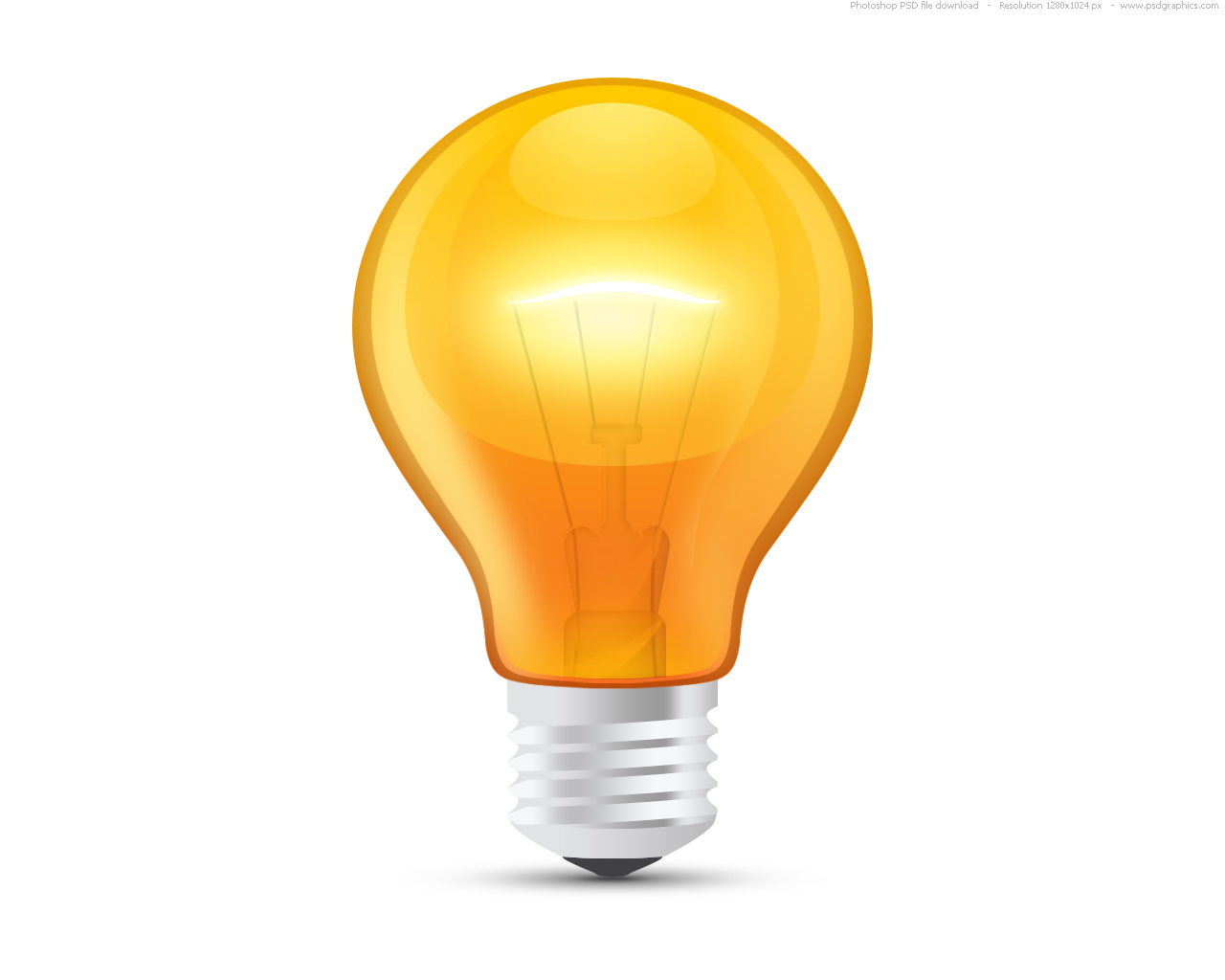 Activity
What does a child need to develop and thrive ?

In your group, please record your thoughts on sheet 1 (10 minutes)
7
Ecological Model
The Ecological Model (Bronfenbrenner, 1979)
Bronfenbrenner identified that people exist within five levels of systems with which they interact.
 	- Individual, microsystem, mesosystem, exosystem, macrosystem

These systems impact on each other and these interactions influence our experiences.
8
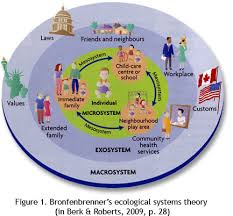 Bronfenbrenner’s Ecological Systems Theory (in Berk and Roberts, 2009, p. 28)
9
Key life tasks
Attachment is one of the most critical developmental tasks of infancy
Dr Joy Osofsky
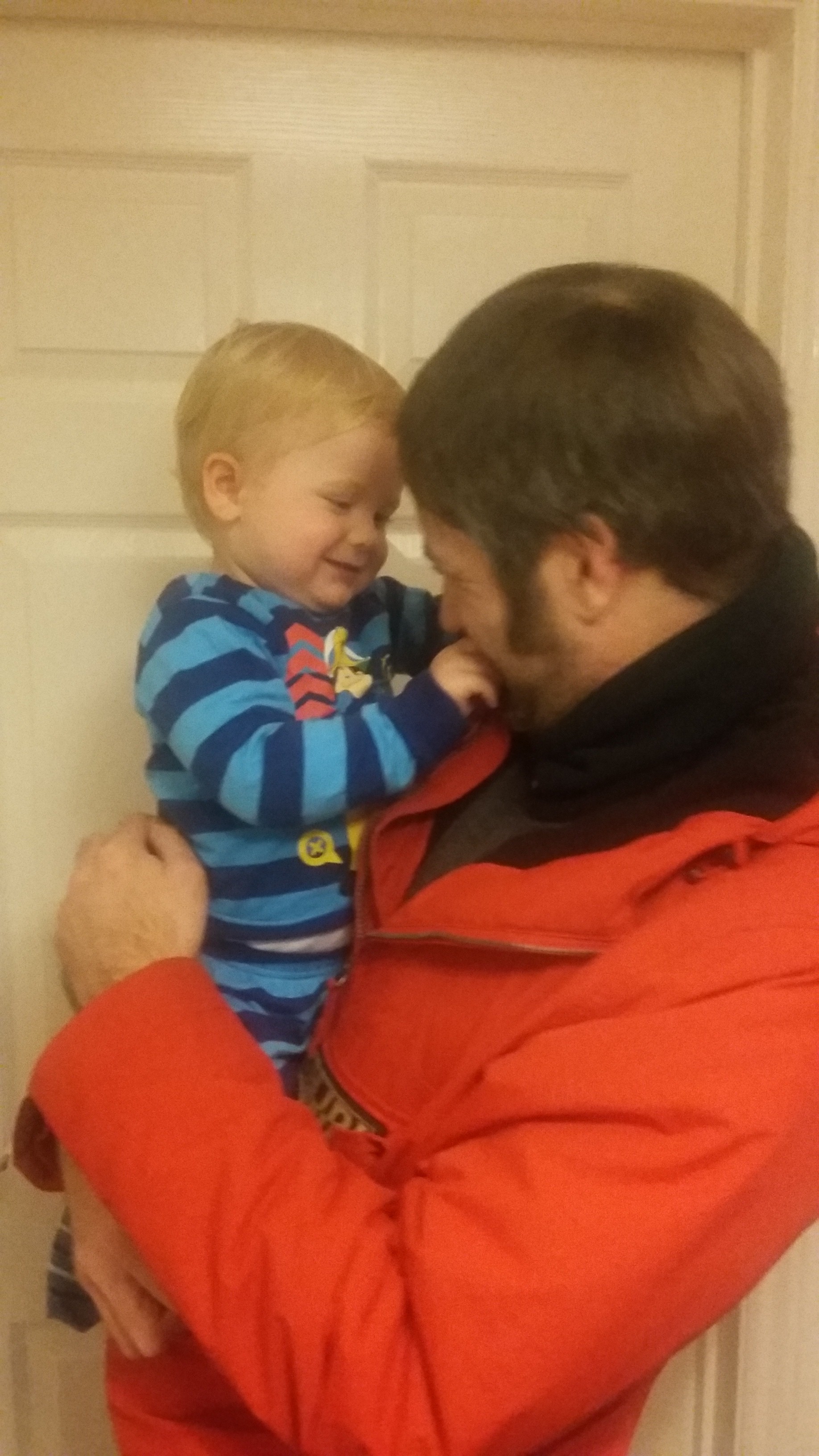 10
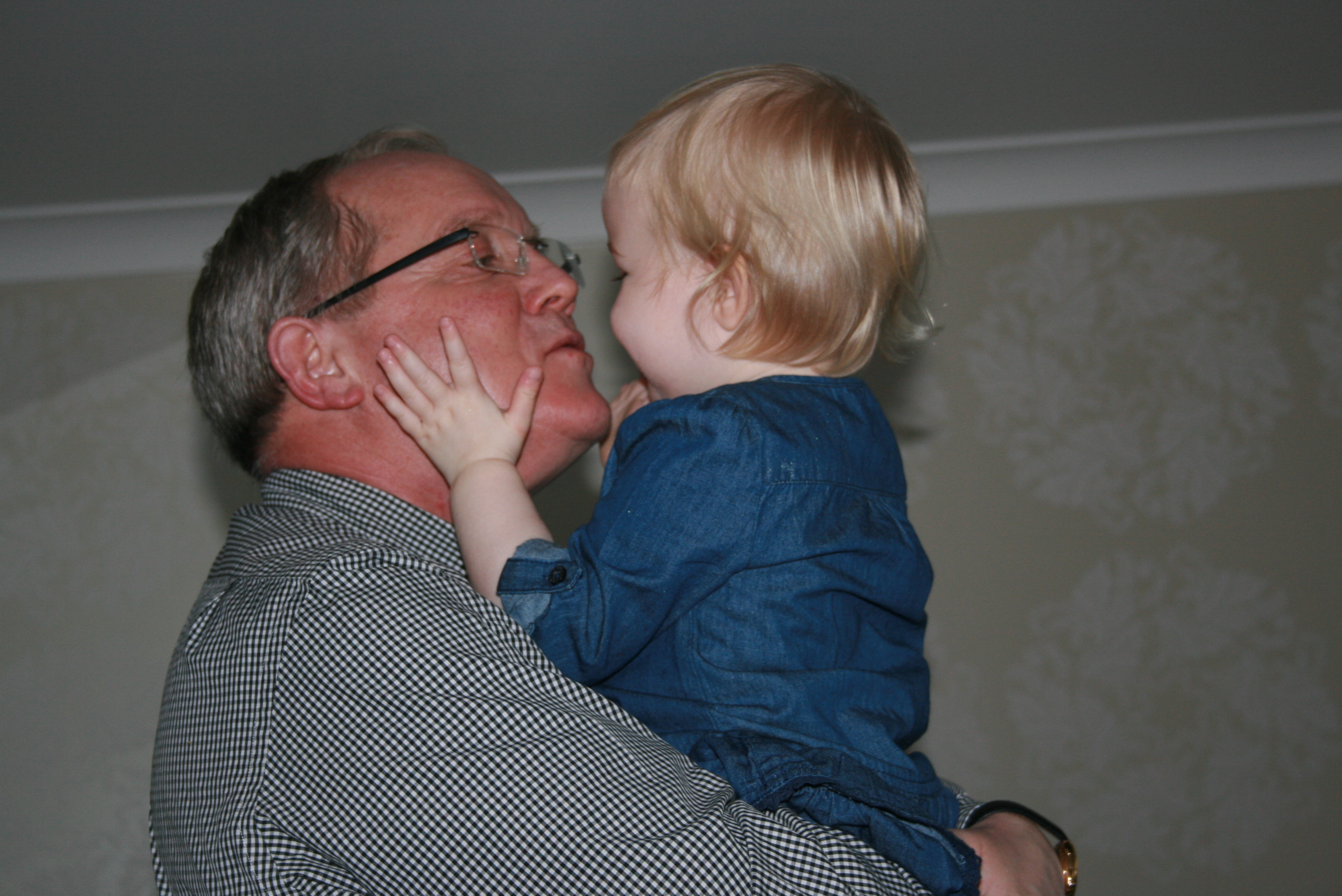 "Every child needs at least one person who is really crazy about him or her" (Bronfenbrenner, 1977).
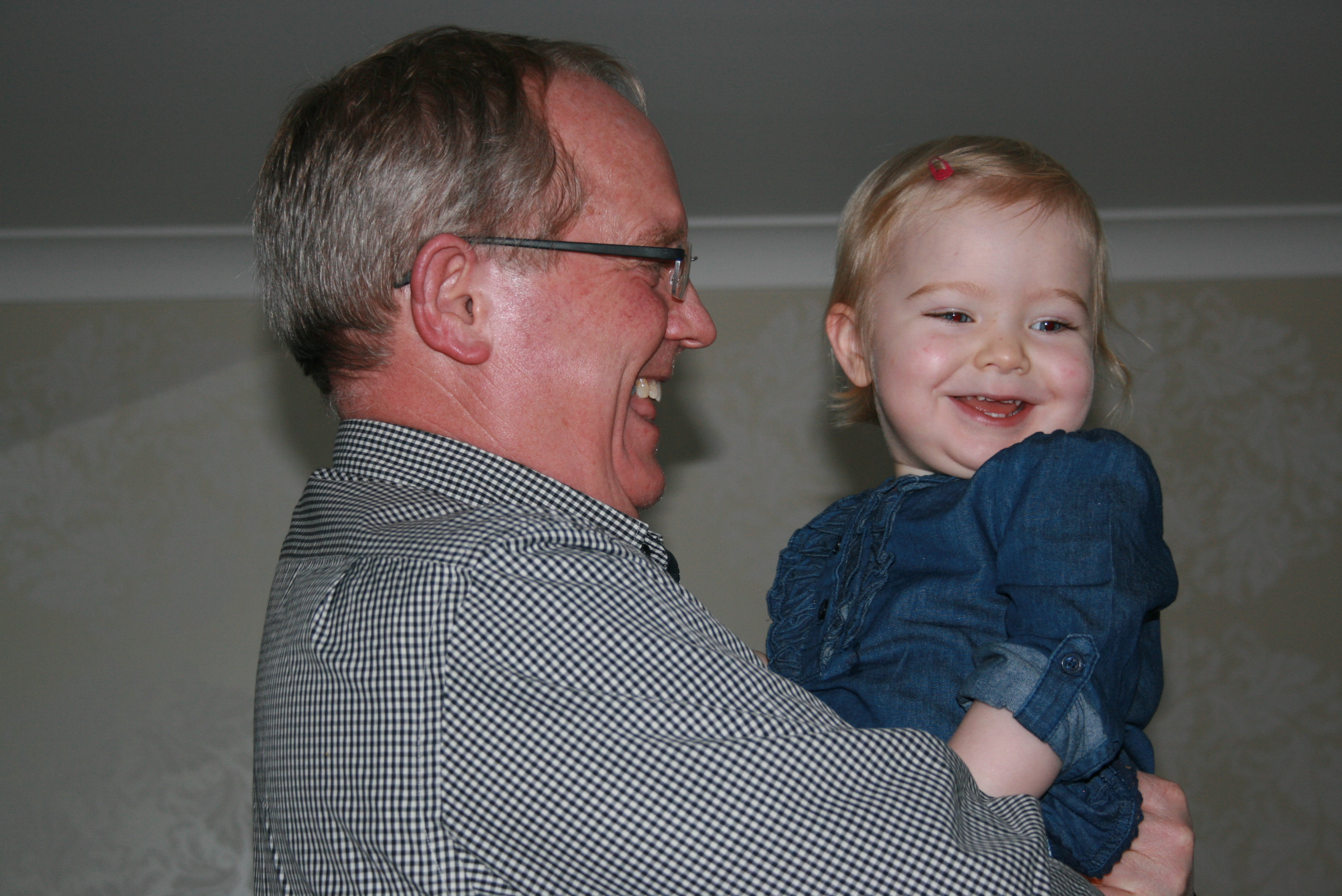 11
Why is attachment important?
Most children enjoy life & are successful in school & relationships.
But some struggle from an early stage, especially in adolescence. 
These children can be:
Unfocussed 		
Disruptive 
Controlling 
Destructive 
Withdrawn 
Underachieving & often ‘punished’

Research – our ability to form relationships & learn is shaped by early experiences

Understand WHY and HOW some children behave – can  find ways to help
12
What Is Attachment?
‘Human relationships, and the effects of relationships on relationships, are the building blocks of healthy development. From the moment of conception to the finality of death, intimate and caring relationships are the fundamental mediators of successful human adaptation’
					(Shonkoff & Philips, 2000)

“lasting psychological connectedness between human beings” 
(Bowlby, 1969).
13
Attachment Formation And Cognitive Development
asocial stage (0-6 weeks)
indiscriminate attachments (6 weeks- 6-7 months)
specific attachments (6-9 months) 
multiple attachments (10 months onwards)

Results – responsiveness was key to attachment not time and feeding
14
Attachment Theory
*John Bowlby

Attachment Figure
Secure Base
Blueprint For Future Social Interactions
Worldview
Secure & Insecure Attachment Styles

Early care-giving has a long-lasting impact on development (Siegel, 2012)
15
Care-giving And Attachment Types
Ainsworth’s ‘Strange situation studies’
16
Cycle Of Attachment (Secure)
Feels need or displeasure
Expresses need
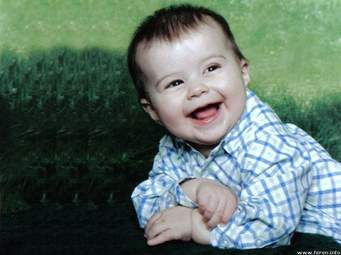 Need met consistently
Feels relaxed Trust develops
17
Secure Attachment
A securely attached child feels confident that should they feel anxious, their parents will respond. Such security is brought on by interactions which are: 

Sensitive
Regularly available and reliable
Warm
Responsive
Consistent
18
What does attachment look like?
Eye contact
Reaching
Smiling
Calling to
Holding, clinging or protesting separation
Following
Sitting with
Verbal engagement
19
Secure Attachment – Impact On Development
Healthy self-esteem
Independence and autonomy
Curiosity and problem solving
Social – emotional competence
Empathy, compassion and conscience
Capacity for intimacy and close relationships
Positive coping strategies (resilience)
Positive behaviour and academic success
20
21
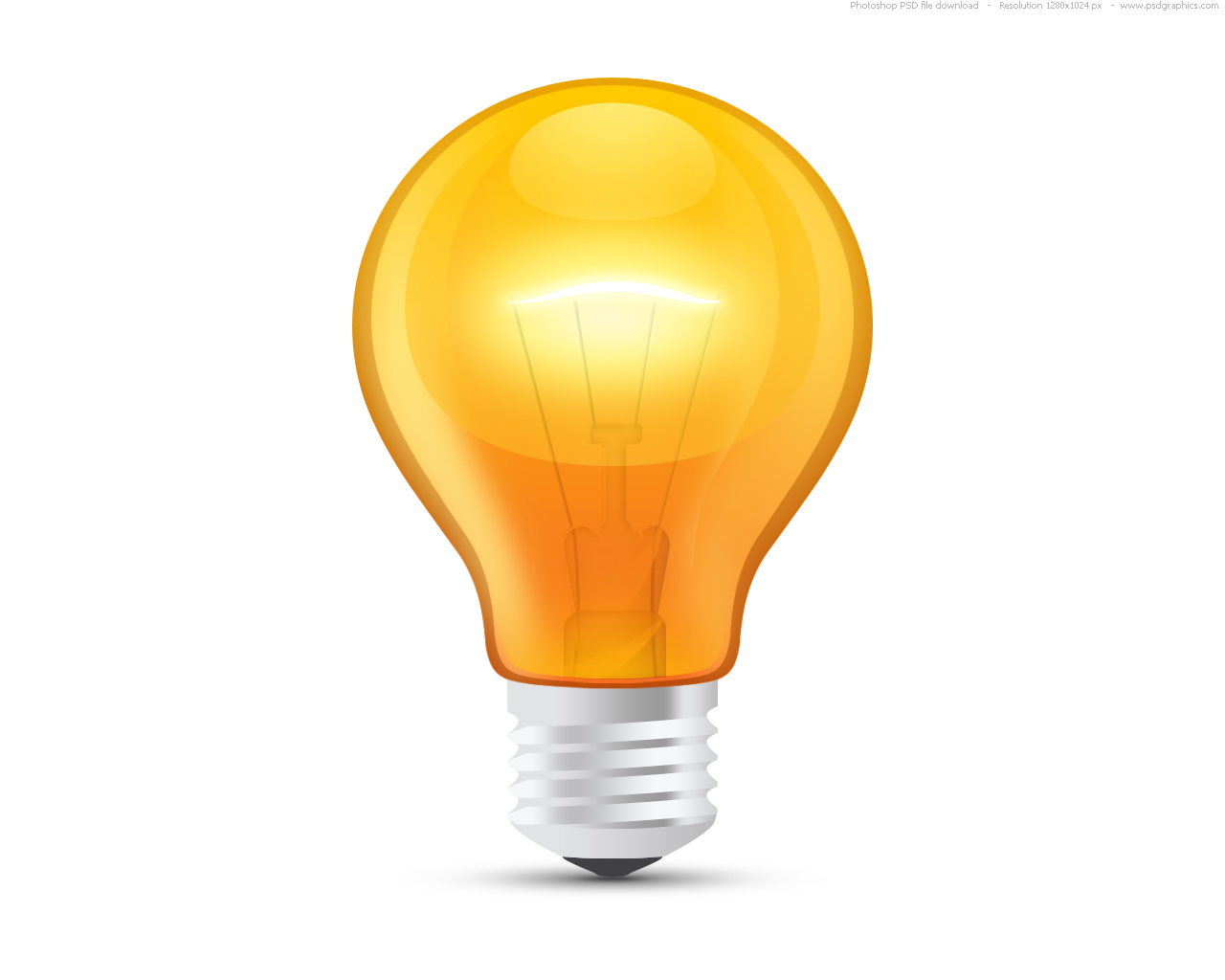 Activity
What kind of behaviour might you see from a securely attached child or young person?
22
Cycle Of Attachment (Insecure)
Feels need or displeasure
Expresses need
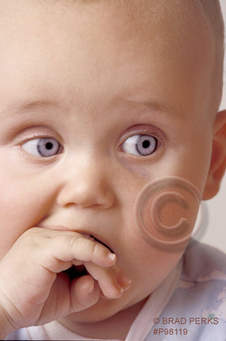 Feels shame/stress (increased cortisol)
Trust does not develop
Need not met consistently
23
Possible Causes Of Breakdown In The Bonding Cycle(risk factors for attachment difficulties)
Physical/ emotional neglect; abuse
Traumatic experiences
Home instability, separation/divorce
Changes in primary caregivers
Poor parenting skills
Paternal illness (pre/post depression, mental illness)
Maternal addiction
Birth trauma
Emotional/physical/sexual abuse
24
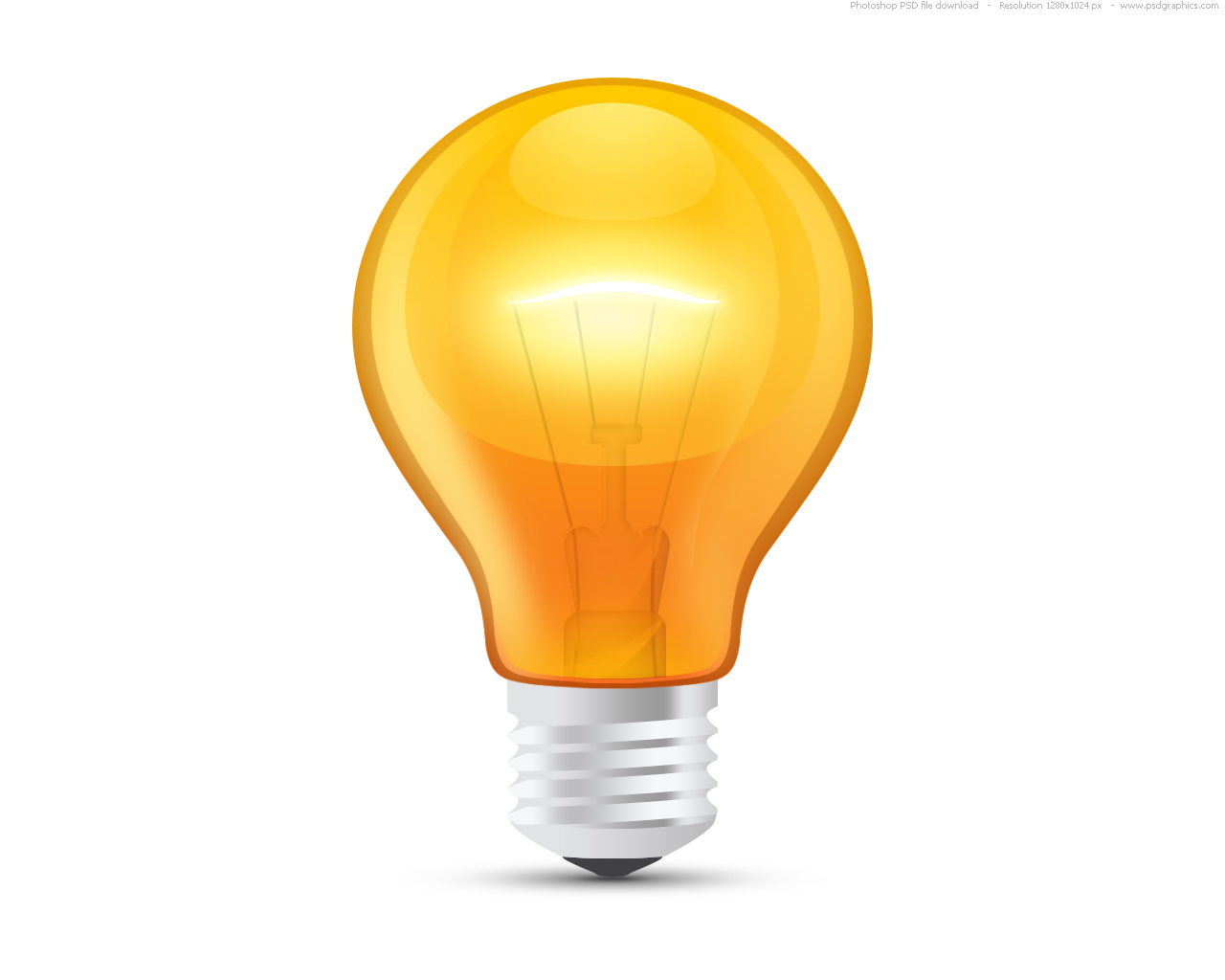 Discussion
What can you observe a child or young person doing when they are not feeling safe?
25
Insecure Attachment Types
Consistently unresponsive (leading to avoidant attachments)
Inconsistently responsive (leading to ambivalent attachments)
Unsafe and unpredictable (leading to disorganised attachments)
26
Be careful not to make assumptions!
27
Avoidant attachment: behaviours which may be observed
High levels of self reliance 
Pupils rarely or unable to ask for support 
Expresses anger through aggression towards others and or/objects e.g. This is rubbish 
Unexpected changes may provoke negative response as it is challenging control and self reliance 
Pupils will show preference for focus on the task itself on not on them
28
Avoidant Attachment:
Responses may be almost mechanical – rote – literal description may lack expansion – emotional content 
Pupil will exert control over their environment whenever possible
29
Resistant/Ambivalent Attachment PatternObservable Behaviour
In older children – developing pattern of attendance/time-keeping issues 
Evidence of needy and controlling behaviours
May demonstrate irritating and intrusive behaviours when you are speaking to others/whole class 
Trying at all opportunities to divert attention to themselves 
Unable to tolerate if others require the teacher’s attention
May demonstrate frustration in perceived failure and project this in aggressive responses towards you
30
Resistant/Ambivalent Attachment PatternObservable Behaviour
May be hostile to key adult
Difficulties in initiation and sustaining peer relationships due to perceived bossy controlling behaviour 
Vulnerabilities anxieties particular in transitions to more complex environments e.G. High school
31
Disorganised Attachment
A mixture of both avoidant and ambivalent behaviours 
Generally good attenders 
Distracting others from the teacher speaking 
May wander around classroom/leave class/school without warning 
Lack of empathy 
Sensitive to perceived criticism
Hypervigilant – in perpetual fight/flight mode
32
Disorganised Attachment
Any new situation may be viewed as threat/humiliation 
Patterns of rage/violence to others/objects 
Highly controlling 
Cause disruption in response to anxiety 
Anxiety may be triggered by things that others would not see as anxiety provoking e.g. Change of task 
                                                Unexpected interruptions 
                                                Introduction of new topic
Beginnings and endings in day – challenge however minimal we may view
33
Brain DevelopmentWhy Love Matters
Early interactions between babies and their parents have lasting and serious consequences
Positive relationships are vital for brain development and therefore learning 
The development of the brain can affect future emotional well being
The primary relationship will govern all relationships thereafter (including their relationship with you!!)
This early bonding and attachment helps children to develop:
Learning
Self-confidence
Social skills
Successful relationships
Empathy
34
Physiological Effects
When children and young people experience persistent stress they are likely to produce toxic amounts of cortisol which can have a detrimental effect on

Brain development 
Hormonal differences
Arousal functioning
Reductions and changes in chemical functioning
35
Brain Structure
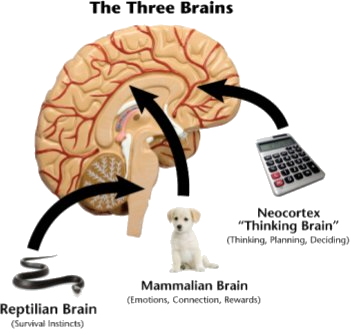 36
Fight, flight, freeze
Limbic system – mammalian/emotional bran
Increased rate of limbic abnormalities following abuse
Under threat – limbic system is activated before the thinking brain
Hyper-arousal – impacts capacity to activate thinking brain
Extreme reactions
37
Brain Scans Of 3 Year Olds
38
Home atmosphere
May be characterised by
Hostility	Abuse
	Habitual anger		
Ambiguity	Discouragement
Tension   Fear  Inconsistency
Poorly attached child will try
to recreate family environment
School atmosphereEmotion is contagious, staff need to control the emotional rhythm of the school day ensuringPredictability	RespectClear, calm, firm expectationsplayfulness    fun security    love   empathy
Child compulsively repeats own history and experiences.  
Re-plays / re-enacts conflicts, assigns roles and expectations 
to staff & peers.  
Forces them into a negative response
39
Brain Systems
Neural systems in brain frequently employed to defend rather than cooperate
Regulatory systems become biased/primed towards arousal and fear rather than relaxed and ready for learning
40
So this means that…
Teachers and other significant adults in a child’s life can provide important attachments for children 
Positive associations are found between quality of teacher- child relationships and achievement 
High quality teacher-child relationships help buffer children from the negative effects of insecure attachment on achievement 

Emotional resilience and the ability to learn are inextricably linked 

Secure attachment relationships correlate strongly with higher academic attainment, better self-regulation and social competence
41
Why Does…
Nick always explode during maths or spelling?
Kelly get into trouble during lunch time and breaks?
Wesley refuse to be helped with new work?
Sarah constantly ask trivial questions about her work?
Mary frequently tell lies?
Charlie seem to be in the world of his own?
Jodie ignore the teacher’s instructions?
42
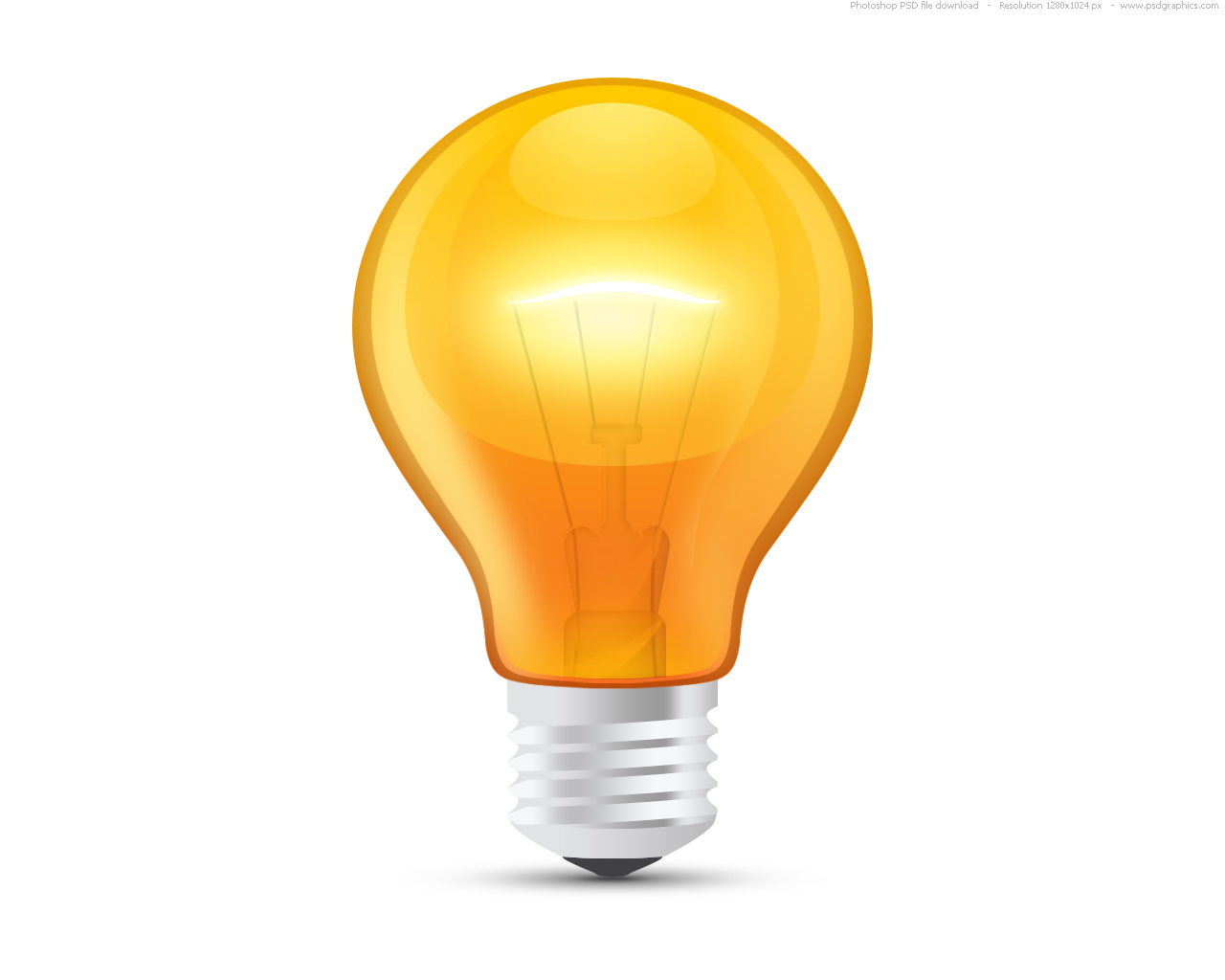 Activity
Case studies

 Identify what may be underpinning the observed behaviour?
 What further questions may you have? 
 How would you assess? 
 What information would you be looking for? 
What strategies would you consider ? 
How would you implement them?
43
Learning Outcomes
Practitioners can define the key areas of attachment theory
Practitioners can explain the rationale of the ecological framework and how the framework makes links between context and behaviour
Practitioners can reflect on attachment theory and identify potential implications for school systems, planning and teaching practice 
Practitioners can define developmental trauma and identify potential difficulties in forming attachment bonds/developing relationships
44
Any questions?
45
Tasks
Group Task

Two Individual tasks
Complete two functional behavioural analysis
Complete the reflective task sheet for both pupils

Tasks to be completed prior to Session Two: Nurturing Principles
46
Support between training sessions
Please contact your link psychologist and a member of the Psychological Service Nurture Group will contact you.
47
Useful resources
https://www.youtube.com/watch?v=apzXGEbZht0
	Still Face Experiment
http://www.educationscotland.gov.uk/learningandteaching/earlylearningandchildcare/prebirthtothree/nationalguidance/conversations/robinbalbernie.asp 
	Robin Balbernie – baby brains and relationships
48
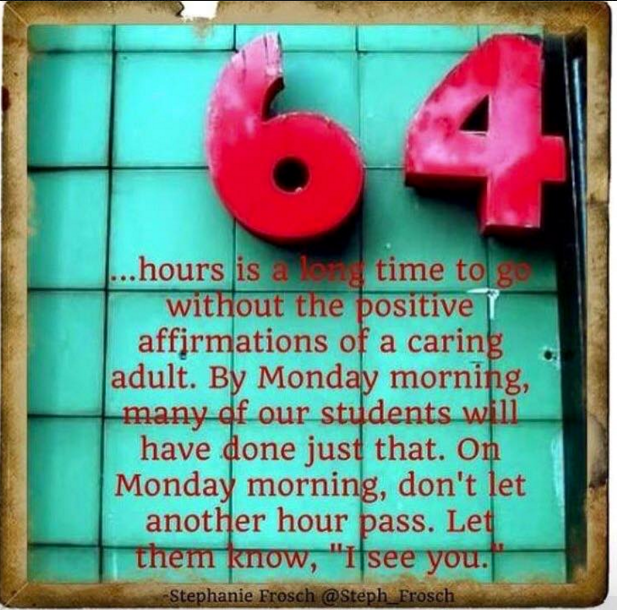 Any questions?
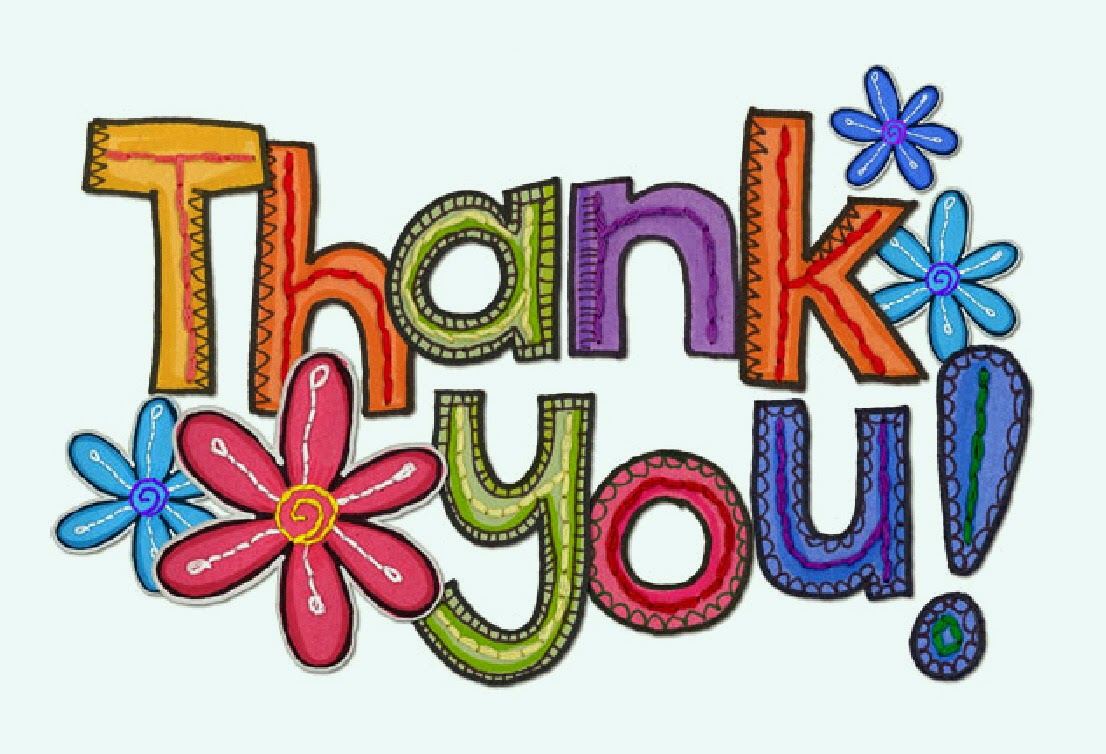 49